INTRODUCING…CONSTRUCTION
LMI CONFERENCE 
JAN 2025
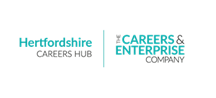 [Speaker Notes: Julie]
AGENDA
Introduction
Myth Buster
Routes into Construction
CITB’s Support
Bowman + Kirkland Live Site
Apprentice Application Window
Julie Tincknell
AVV Solutions
E: julie@avvsolutions.com
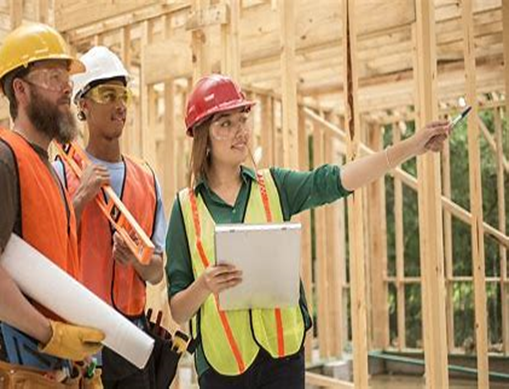 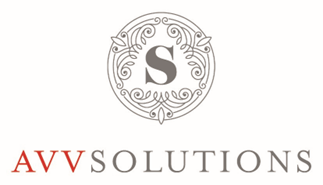 INTRODUCING THE CONSTRUCTION INDUSTRY
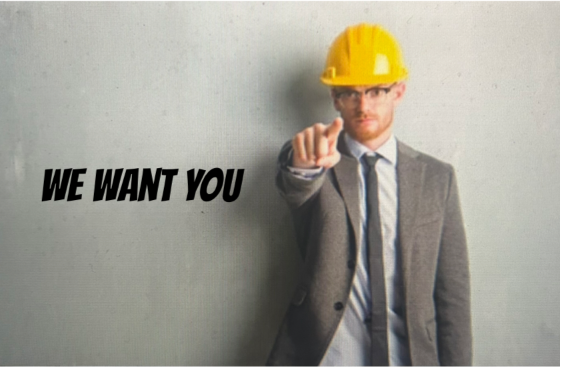 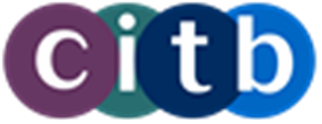 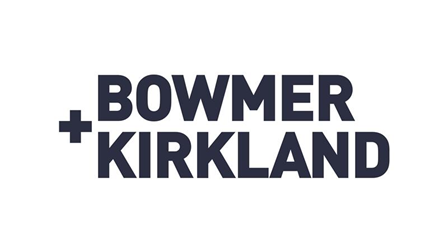 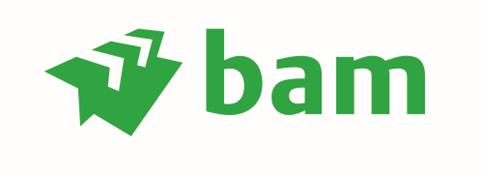 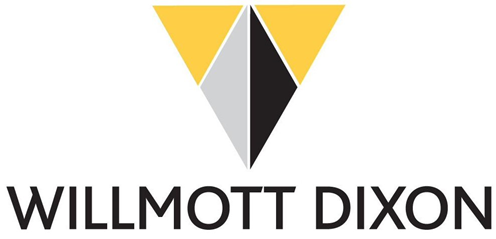 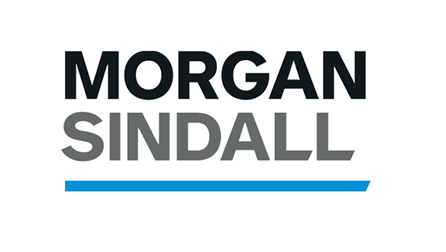 [Speaker Notes: The construction industry has many opportunities, from onsite Labour to Site Management, Project Managers, Quantity Surveyors, Design teams, Marketing, Finance, HR, social value, and more...

Getting involved in the industry: 
Apprenticeships, Degree Apprenticeships, full-time university degree with work experience

I will now pass you over to Euan from Bam who will go over some myth busters.]
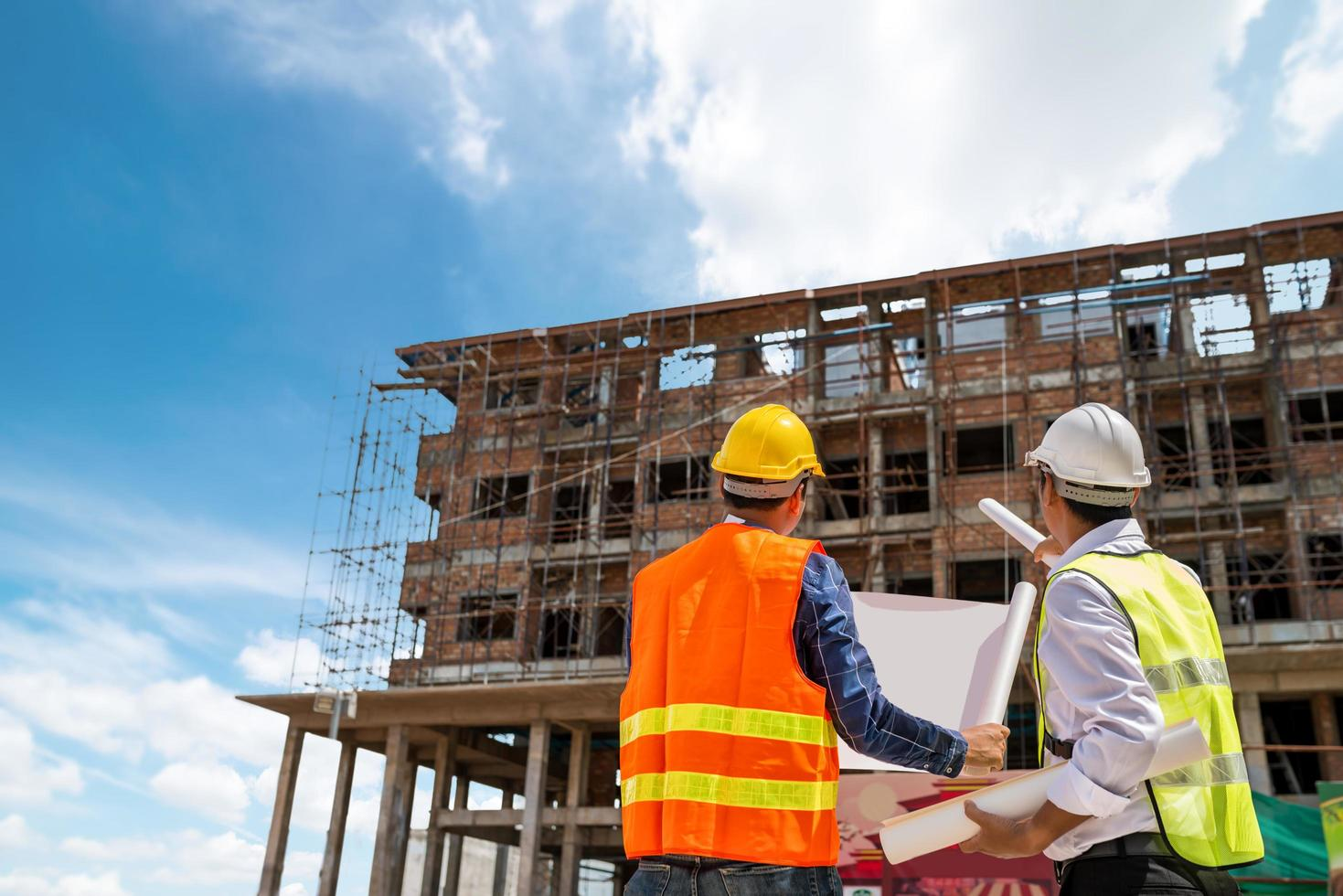 ICEBREAKER…ARE THESE STATEMENTS TRUE OR FALSE?
Construction is bad for the environment
Working in construction can be dangerous
Construction is physically demanding
The construction industry doesn’t embrace technology
Euan Jackson|Trainee Social Sustainability Coordinator–BAM Construction Ltd
E: euan.jackson@bam.com
Apprenticeships in construction are all manual labour
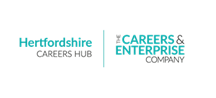 ROUTES INTO CONSTRUCTION
Experiences of the workplace opportunities
16–18 years Work Experience (some offer from 14yrs up Wards) 
Y1 & Y2 College Industry Placements
T Level Placements
Summer Placements
Higher/Degree Apprenticeships
Graduate Scheme
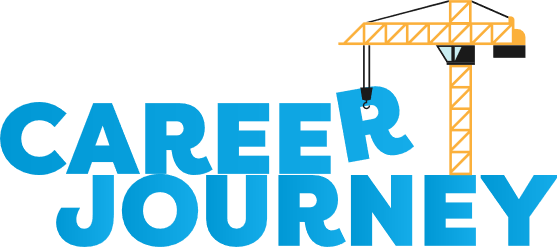 [Speaker Notes: Please mention the importance of CSCS cards 

I will now pass you over to Joanna from CITB]
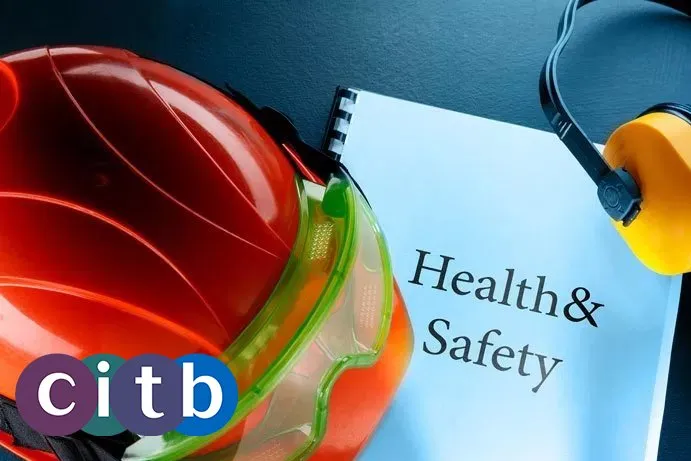 THE ROLE OF CITB
‘To support the construction industry to have a skilled, competent and inclusive workforce, now and in the future’
Joanna Young, New Entrant Employer Support Advisor
07435 739165
Joanna.young@citb.co.uk
OUR MOST IN-DEMAND ROLES
Construction project managers can earn up to 50K
Non-construction professional and technical office based
Construction Directors can earn up to 100K
Carpenters and joiners  can earn up to 45k
Bricklayers and masons can earn up to 50K
Painters and decorators can earn up to 50K
Plasterers can earn up to 35k
Civil Engineer can earn up to 80K
Scaffolders can earn up to 50K
Plant operators can earn up to 35k
10,400 workers will be needed in the South East region from 2024 to 2028.
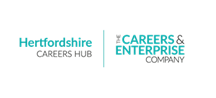 [Speaker Notes: ▫ Bricklayer – Up to £50k		 ▫ Carpenter – Up to £45k 
▫ Civil Engineer – Up to £80k		 ▫ Construction Director - £100k 
▫ Crane Driver – Up to £35k		 ▫ Painter – Up to £50k
▫ Plasterer – Up to £35k		 ▫ Scaffolder – Up to £50k
▫ Site Manager – Up to £50k]
WORK BASED TRAINING FOR THE INDUSTRY
Traineeships
A traineeship is all about preparation for the world of work. Short course for 16-24yr olds, 
6 weeks – 6 months. 
www.gov.uk/find-traineeship 

Apprenticeships	
Level 2 Trades e.g. carpentry
Level 3 Craft e.g. Craft carpentry
Level 4 Site Supervisor
Level 6 Construction site management (degree)
Level 7 In areas such as design there is a level 7 option such as Architect
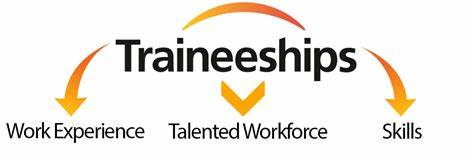 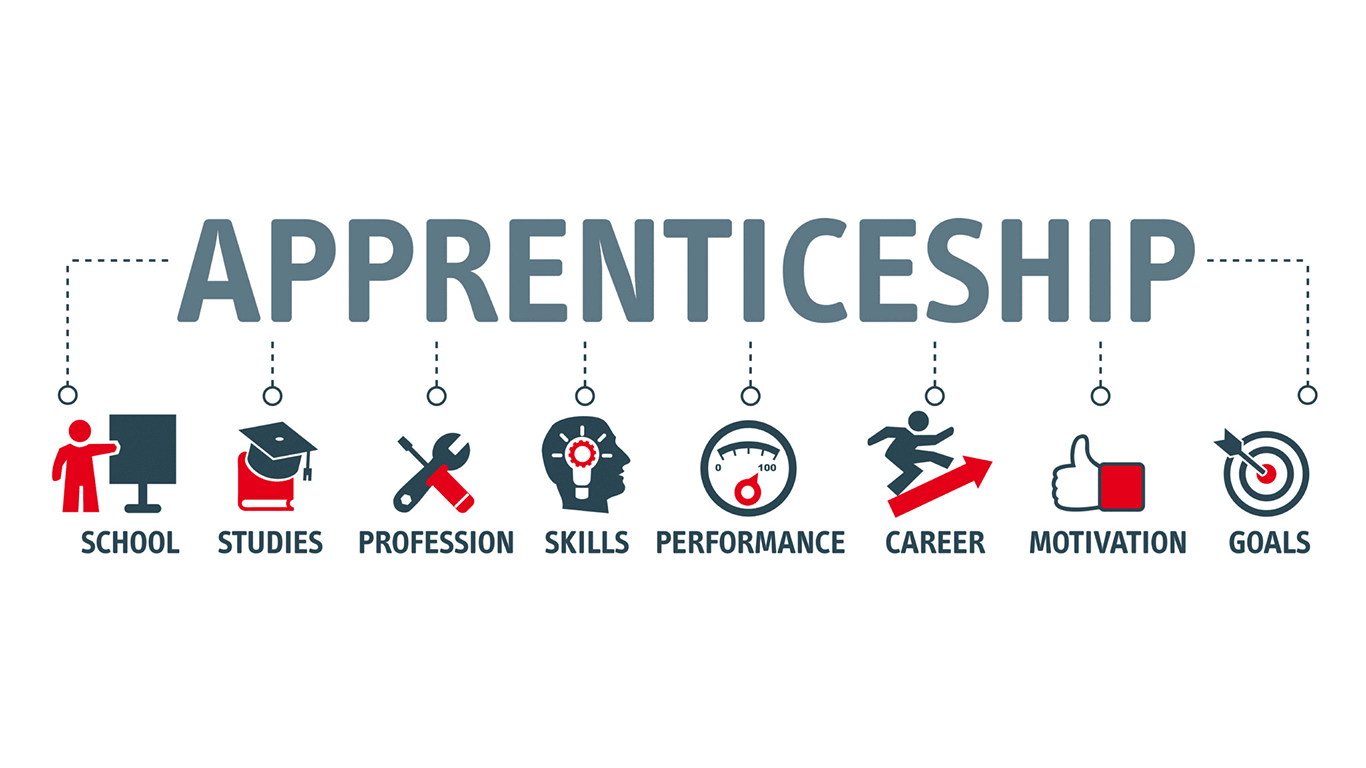 ENTRY REQUIREMENTS
An apprenticeship is for anyone aged 16+ there are no upper age restrictions.
There are no formal entry requirements for level 2 apprenticeships in England, but applicants should have Functional Skills Level 1 or equivalent in English and Maths. If learners have a GCSE 4 or C in Maths & English no further studying is required.
Through an apprenticeship, an apprentice will gain the technical knowledge, practical experience and wider skills and behaviours (KSB) that they need to be competent in their immediate job and future career. 
Cannot be in full-time education.
HOW DO THEY WORK?
A full-time apprenticeship is like a full-time job, where you earn a salary.
You can expect to work around 30 hours per week, plus a day of study at a college or training provider (often referred to as off the job training). 
The national minimum wage is currently £6.40 rising to £7.55 in April. 
Qualities - Learner’s will be required to be work ready, the focus is on learning hands-on skills relating to specific job role.
Considerations – Balance a job with studying and home life. Work under supervision, complete regular assessments including the end-point assessment. 
Advantages – Earn as you learn, nationally recognised training, no student debt.
[Speaker Notes: Now I will pass you over to Kasia from Bowman & Kirkland who will tell you about some of their local projects.]
B&K LIVE SITES
Pinewood School
Erection of temporary school

Construction of new SEND school facility; including outdoor classrooms, sensory gardens
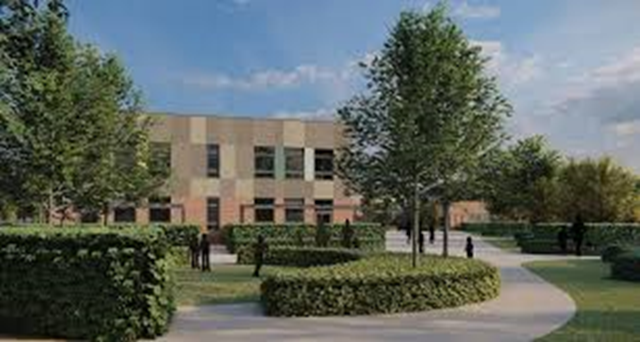 Laureate Academy, Hemel Hempstead 

Demolition of existing teaching block and creation of new teaching block & sports hall
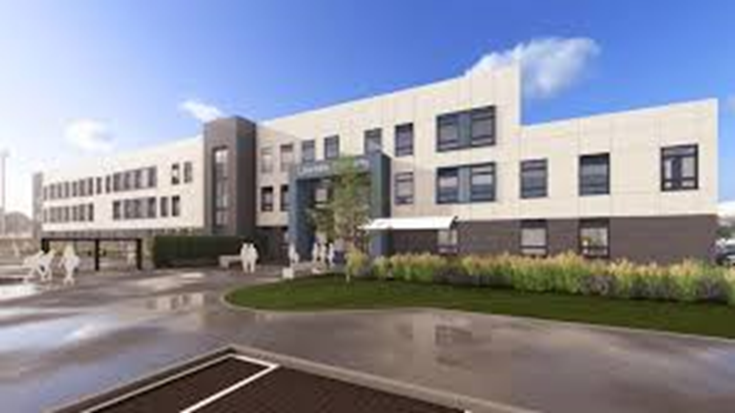 Warner Bros.
Expansion of 11 new sound stages
400,000 square feet of production space
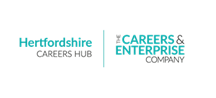 Kasia Kowalska
Social Value Manager
E: k.kowalska@bandk.co.uk
[Speaker Notes: Roles in demand
Trades/ On-site
Groundworkers 
Bricklayers 
Mechanical and Electrical 
Drylining
Roofers 	
Labourers 	
Off-site/ White Collar
Site Managers/ Project Managers 
Design Managers 
Quantity Surveyors 
Engineers 
H+S Officers]
2025 APPRENTICEHIP APPLICATION WINDOWS
Bowmer & Kirkland: 22nd January for September 2025 intake
BAM: Opens December until January 31st
Willmott Dixion: open each year in October and close on January
Morgan Sindall: opens each year in October until December
[Speaker Notes: Pass back to Julie to Wrap up?]
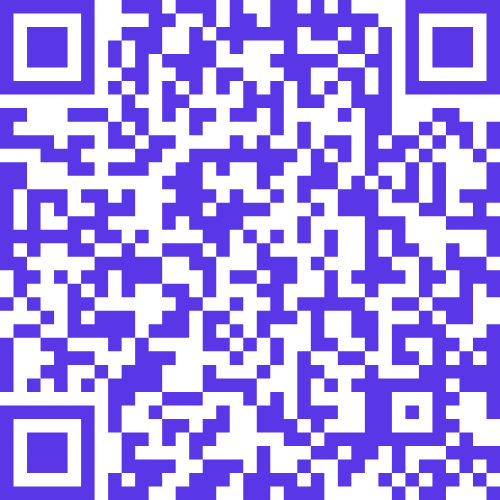 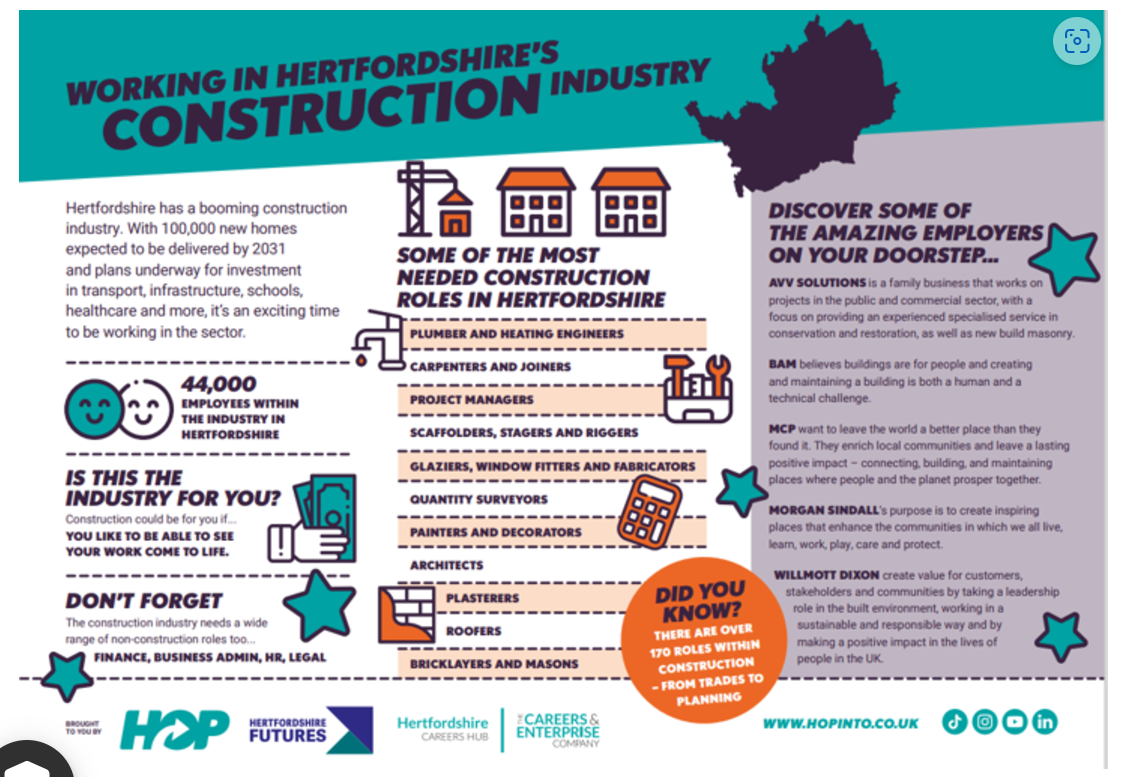 ANY QUESTIONS?
USEFUL VIDEOS
https://youtu.be/fckscx38Ohw?si=xhXO9NV6cQxtSnib
 
https://youtu.be/Eiwr2H1yBmU
 
USEFUL WEBSITES
www.goconstruct.org
www.apprenticeships.gov.uk 
www.citb.co.uk 
www.instituteforapprenticeships.org
Into Work grant – CITB
England Apprenticeship grants – CITB
Traineeships

Shared apprenticeship – www.tracweb.co.uk
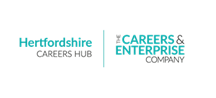